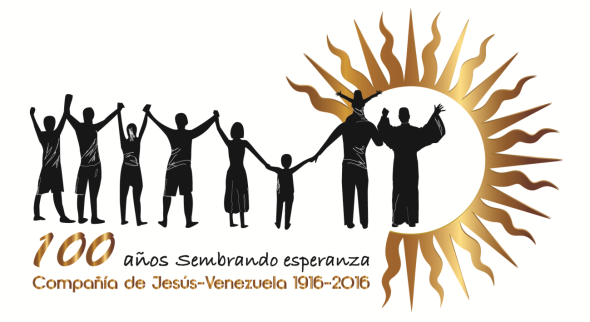 Asamblea de Educación 2016“100 AÑOS SEMBRANDO ESPERANZA”
NOTAS CONCLUSIVAS
Viernes 29 de abril 2016
Recordamos los objetivos propuestos para
Las etapas de Pre-Asamblea, Asamblea y Post-Asamblea
 Agradecerle al Señor estos 100 años de presencia en Venezuela, viendo la historia de nuestras obras educativas, sus logros, sus retos y sus sueños.
Prepararnos en conjunto para actualizar las respuestas que queremos dar a los retos que la realidad nos demanda  a las obras del sector, desde la perspectiva del plan apostólico de la Provincia.
Fortalecernos en nuestra identidad y misión, como compañeros y compañeras de Jesús, en el camino del apostolado educativo.
Llegamos con unas reflexiones que hemos proseguido aquí a la luz de exposiciones sobre la realidad del contexto-país, conferencias sobre las opciones apostólicas de fondo en estos 100 años, nuestro compromiso por el Servicio de la Fe y la Promoción de la Justicia, la Espiritualidad Ignaciana en tiempos de crisis e incertidumbre con sus implicaciones para la formación de sujeto, presentaciones de las obras sobre sus avances en la pre-asamblea, trabajos de grupo, y mini-talleres para profundizar en algunos aspectos: Colaboración en la Misión, Identidad y Misión, Magis y Visión Estratégica, El compromiso con la creación desde la Laudato Si
Posiblemente nos vamos con más carga de inquietudes pero también con nuevas luces, con mayor sentido de misión y compromiso en las tareas que nos demanda la realidad que vivimos hoy.
La historia nos recuerda lo que hemos sido capaces de emprender y sembrar, así que con esperanza debemos mirar y seguir sembrando para el futuro.
Hay dos preguntas que deben seguir animando nuestras reflexiones, planificaciones y decisiones durante la Etapa de Post-Asamblea

¿Qué nos demanda, a las instituciones educativas, el compromiso de la Compañía de Jesús por “El servicio de la Fe y la Promoción de la Justicia”, para seguir “sembrando esperanza” ante los problemas que nos plantea el país y contribuir a su reconstrucción/salvación? 
¿Cómo podemos incidir más decididamente en la formación de sujetos densos y solidarios, que sientan cercanía por los pobres y los más afectados por las situaciones de crisis que vivimos en Venezuela hoy, que se indignen ante las injusticias pero al mismo tiempo que busquen estructuras alternativas y soluciones para la transformación del país, sobre todo que trabajen por ello, que gusten y sientan lo que hacen?
En los trabajos de grupos han surgido unos retos que invitamos a recoger en  la medida de lo posible en las planificaciones institucionales:

Los docentes. Luchar por su dignificación, incentivar vocaciones y mejorar la formación que reciben.
Formación integral con énfasis en la dimensión espiritual y en la relacional,  según edades y condiciones, para docentes, estudiantes PPyRR, etc.
Acción y formación socio-política. Trabajar para la reconstrucción del tejido social y mejorar/ampliar la formación sociopolítica de nuestros estudiantes y del personal.
Trabajo en red. Profundizar en un diálogo en redes internas (jesuitas) y externas (no jesuitas), que nos ayude a articular acciones, para hacer frente a la situación actual desde la Fe-Justicia.
¿Y ahora qué? La Post-Asamblea
Propuestas
Compartir lo trabajado y vivido en la Asamblea con los equipos directivos y compañeros en las obras. Se cuenta una página web con todos los materiales presentados en la Asamblea (http://www.cerpe.org.ve/asamblea-de-educacion-2016.html) 
Estudiar cómo se puede profundizar la reflexión sobre las 2 preguntas antes esbozadas y la acción sobre los 4 retos que hemos identificado, entre otros que decidan las obras.
Celebrar una reunión ampliada de la Comisión de Educación de Provincia, en el mes de noviembre, con los rectores/directores de todas las obras educativas, para presentar y compartir lo elaborado, y decidir sobre la posibilidad y profundización de acciones comunes.